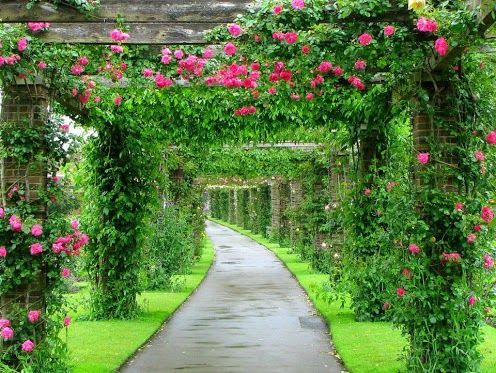 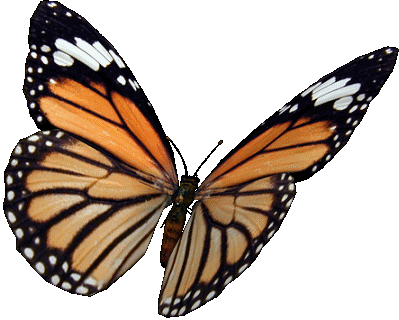 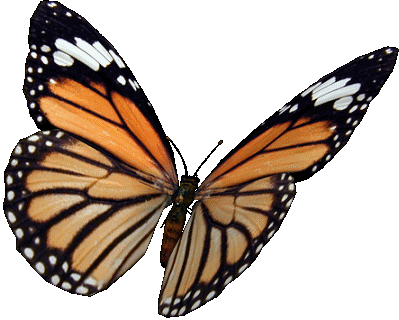 স্বাগতম
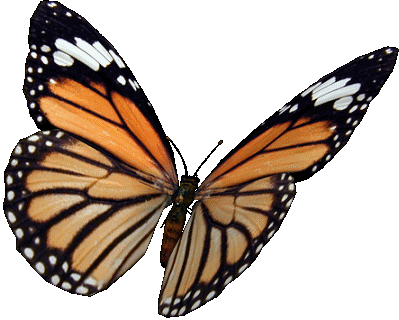 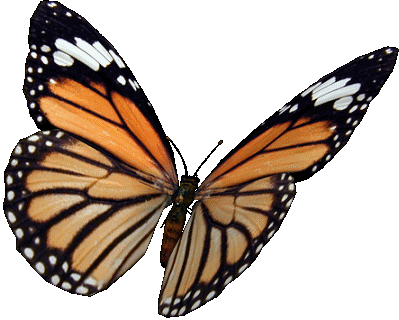 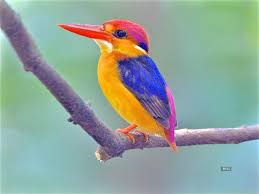 শিক্ষক  পরিচিতি
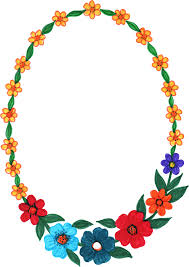 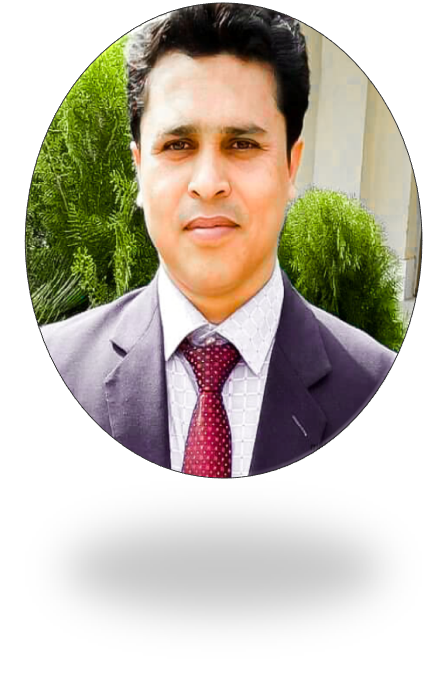 মোঃ মারুফুল  হক  
বিএসসি (অর্নাস) গণিত, এমএসসি , (গণিত),বি এড    
সহকারী শিক্ষক, গণিত 
বঙ্গবাসী মাধ্যমিক বিদ্যালয় , খালিশপুর ,খুলনা 
মোবাইল নং ০১৯২৯৬৬৮১৪৬ 
Email: marufulhoque311@gmail.com
পাঠ পরিচিতি
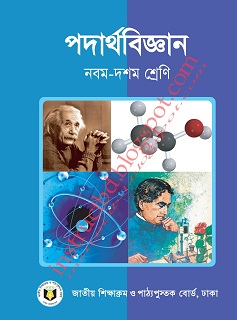 শ্রেণিঃ          ৯ম 
  বিষয়ঃ          পদার্থ বিজ্ঞান 
অধ্যায়ঃ          ৩য়         
  সময়ঃ           ৫০ মিনিট
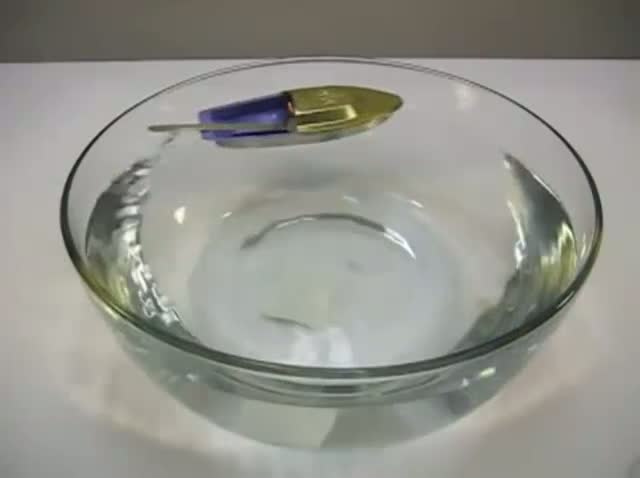 ইঞ্জিন বা দাঁড় ছাড়া নৌকা কীভাবে চলে দেখো
এখানে কী কোনো বৈজ্ঞানিক সূত্র কাজ করছে ?
নৌকাটি কীভাবে চলছে?
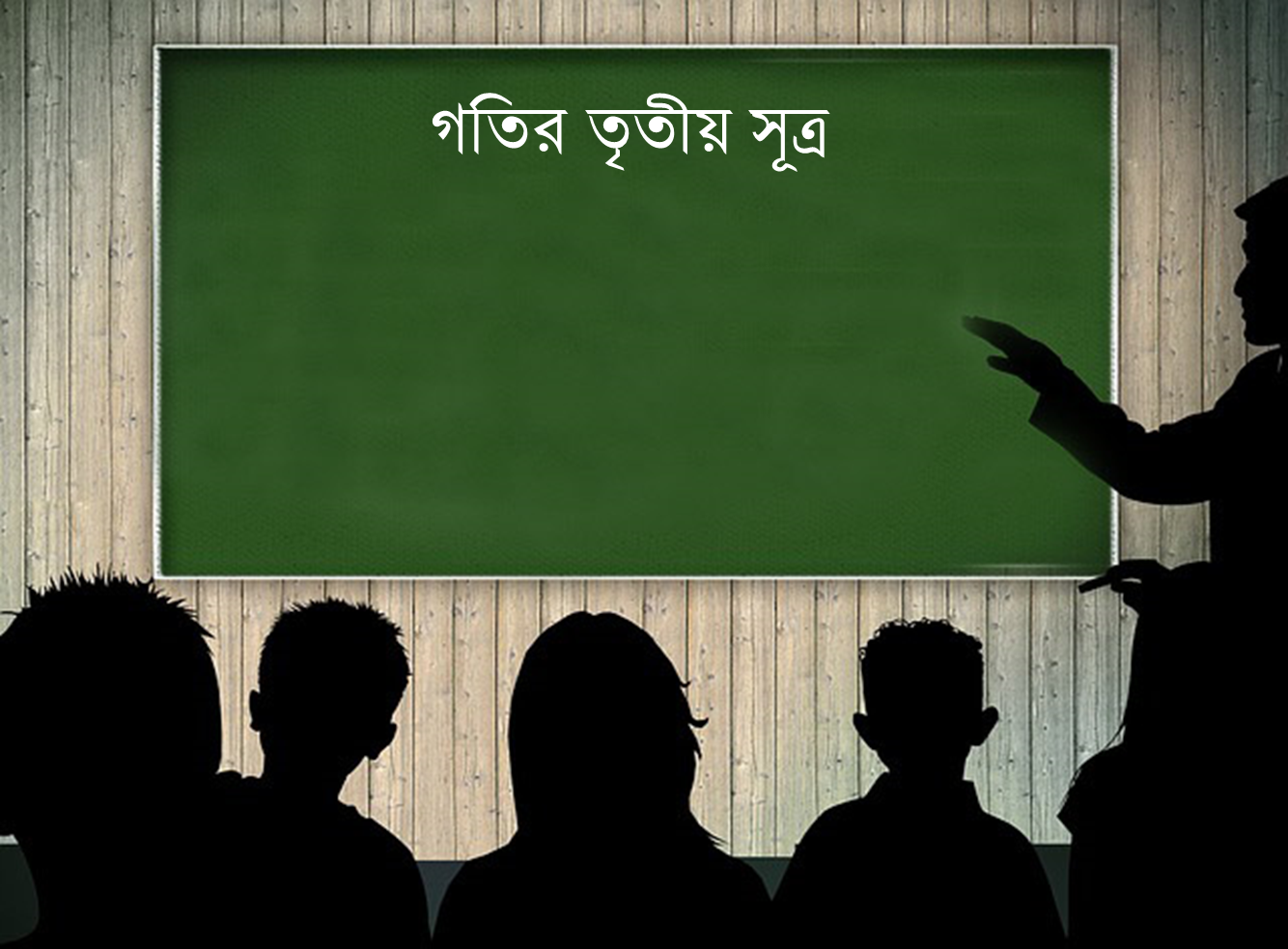 গতির তৃতীয় সূত্র
এই পাঠ শেষে শিক্ষার্থীরা…
নিউটনের গতির তৃতীয় সূত্র বলতে পারবে
সংঘর্ষ ও ভরবেগ ব্যাখ্যা করতে পারবে
ভরবেগের সংরক্ষণ সূত্র প্রতিপাদন করতে পারবে
নিরাপদ ভ্রমনে বল ও গতির প্রভাব বিশ্লেষণ করতে পারবে
আমরা কীভাবে হাঁটি?
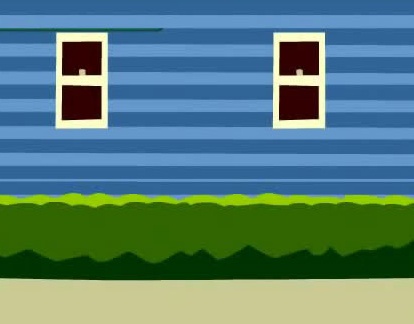 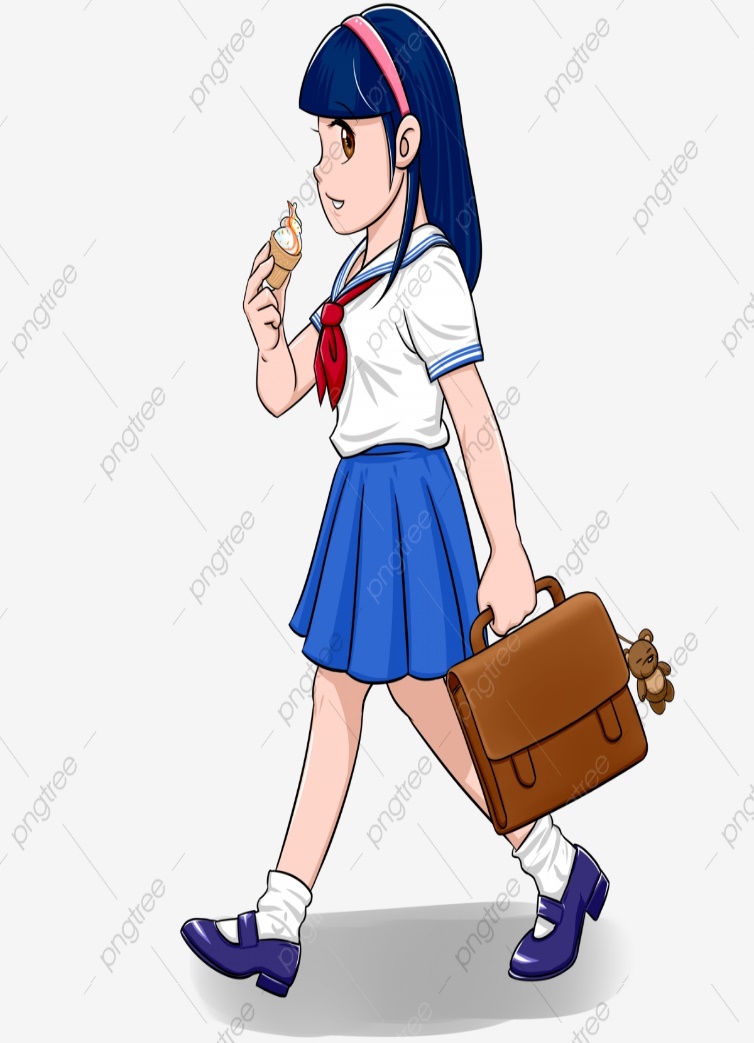 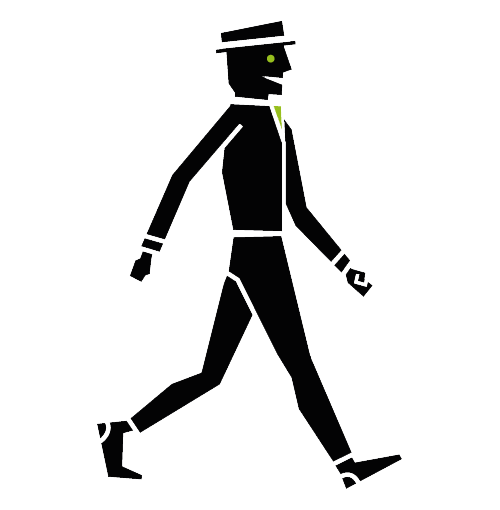 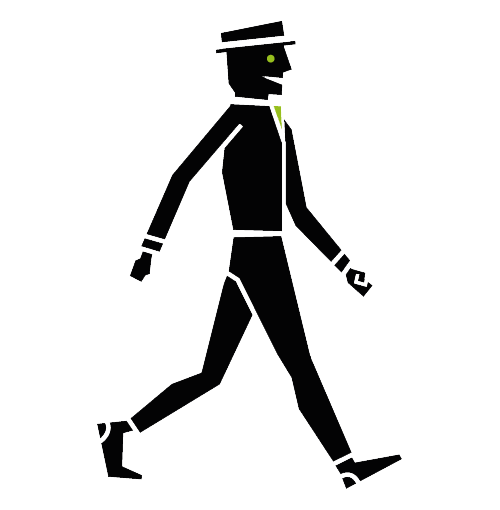 এখানে কতটি বল কাজ করছে ?
কীভাবে বলগুলো কাজ করছে ?
এখানে কোনো বল কাজ করছে কী?
বেলুনটির একপাশে ছিদ্র করলে কী ঘটবে?
বাতাস
ক্রিয়া বল,F1 = প্রতিক্রিয়া বল, -F2
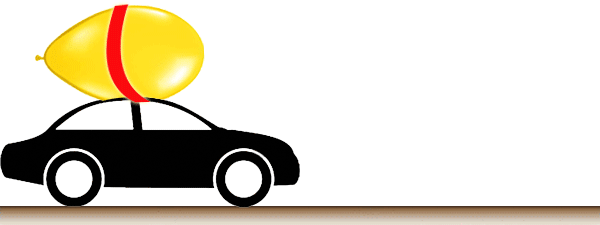 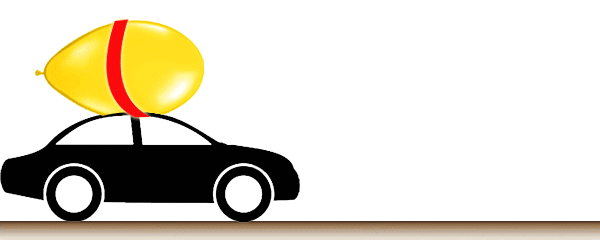 খেলনা গাড়ী
“প্রত্যেক ক্রিয়ারই একটা সমান 
   ও বিপরীত প্রতিক্রিয়া আছে “।
এখানে কতটি বল কাজ করছে?
কীভাবে বলগুলো কাজ করছে?
একক কাজ
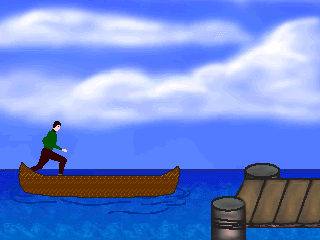 নৌকা থেকে লাফ দিয়ে তীরে উঠার সময় নৌকাটি 
পেছনের দিকে দূরে সরে যায় কেন ?  ব্যাখ্যা কর।
নিচের দৃশ্যগুলোতে কী ঘটছে?
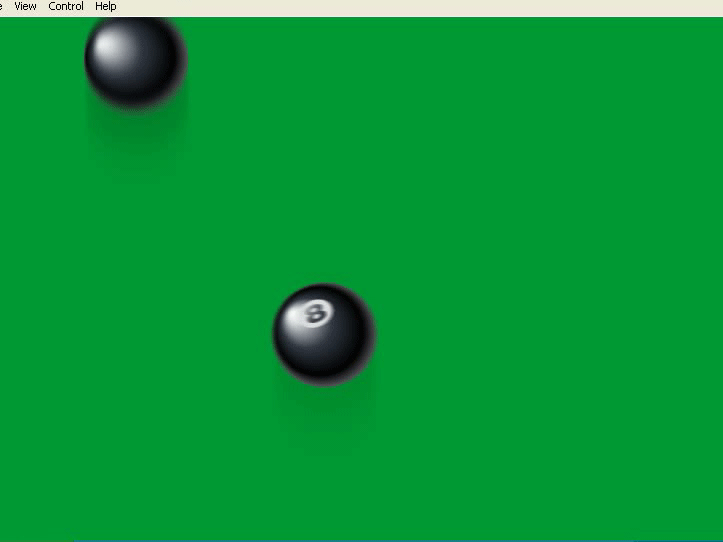 ধাক্কা দেবার পর বলগুলোর বেগের কী পরিবর্তন হচ্ছে?
যে বলটি ধাক্কা দিচ্ছে সেটি কী স্থিতিশীল?
এ ধরনের সকল ঘটনাকে আমরা কী বলতে পারি?
নিচের দৃশ্যগুলোতে কী ঘটছে?
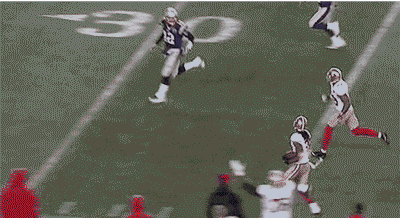 সংঘর্ষ
যে বলগুলোকে ধাক্কা দিচ্ছে তারা কী স্থিতিশীল
এখানে খেলোয়াড়গুলো কী স্থিতিশীল?
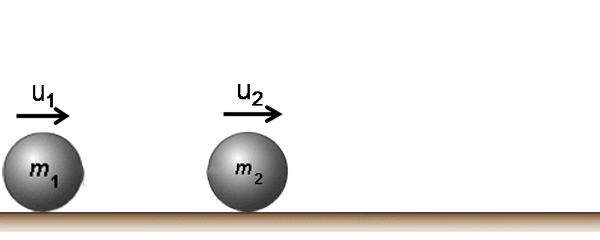 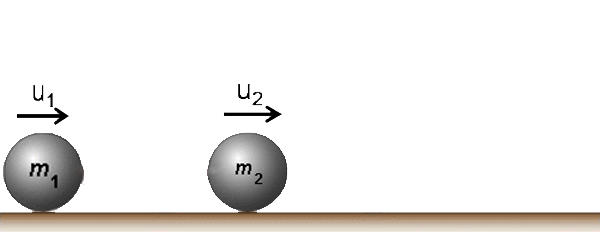 ক্রিয়া-প্রতিক্রিয়া সংঘটিত হবার সময়কাল পর্যন্ত বস্তু 
দুইটি পরস্পরের উপর 
বল প্রয়োগ করবে।
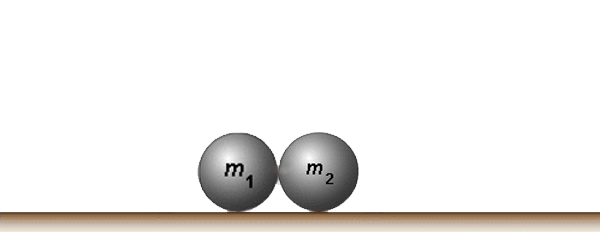 m1u1 + m2u2
m1v1 + m2v2
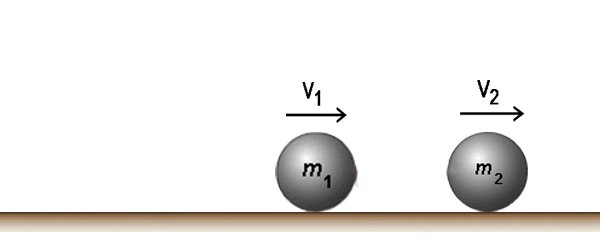 F2
F1
দলগত কাজ
চলন্ত একটি ভেনগাড়ির উপর একটি ভারি বস্তু পতিত 
হলে ভেনগাড়ির বেগের কী পরিবর্তন হবে তা নিচের 
ঘটনাটি থেকে হিসাব কর।
বস্তু পতিত হবার পর
পূর্বে
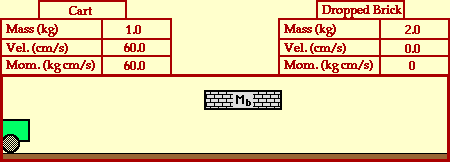 গাড়ির ভর
বস্তুসহ গাড়ির ভর
গাড়ির বেগ
গাড়ির বেগ
গাড়ির ভরবেগ
গাড়ির ভরবেগ
নিচের দৃশ্যের দূর্ঘটনার কারণগুলো বল
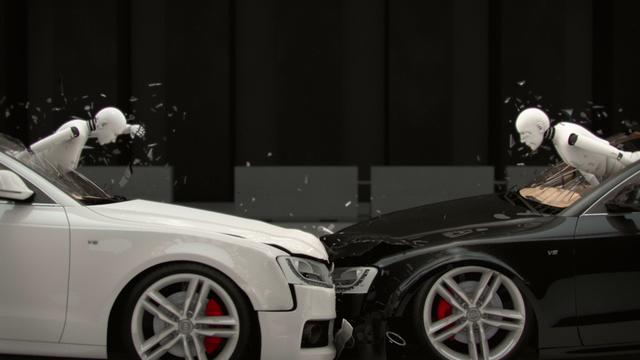 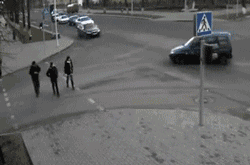 অতিরিক্ত গতিবেগ
গাড়ির ব্রেক সমস্যা
চালকের অদক্ষতা
চালকের অসাবধানতা
ট্রাফিক সিগনাল অমান্য
চালক সিটবেল্ট বাঁধেনি
নিরাপদ ভ্রমনের জন্য কী কী প্রয়োজন?
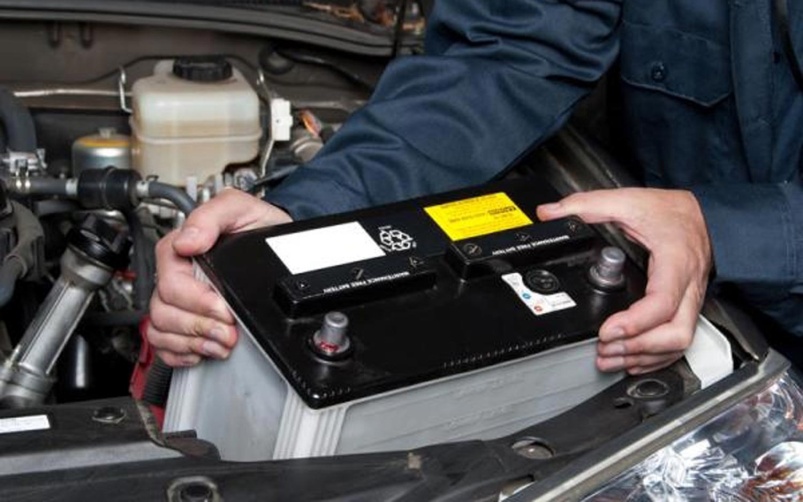 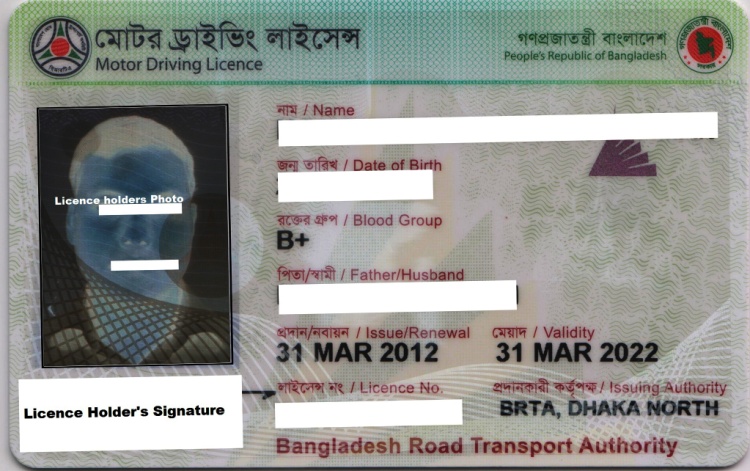 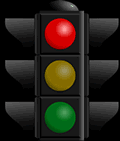 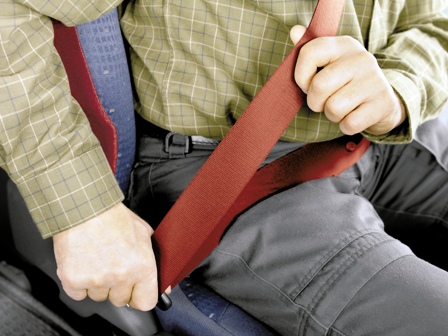 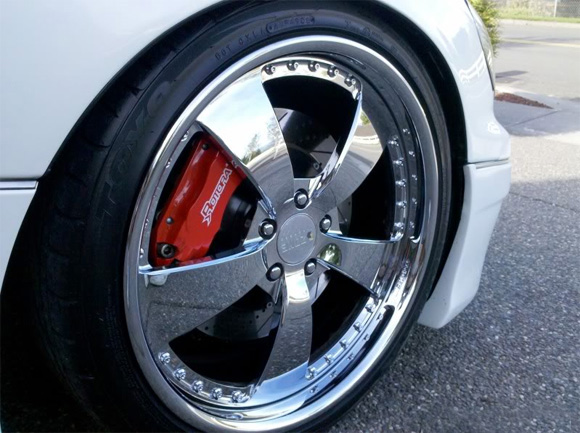 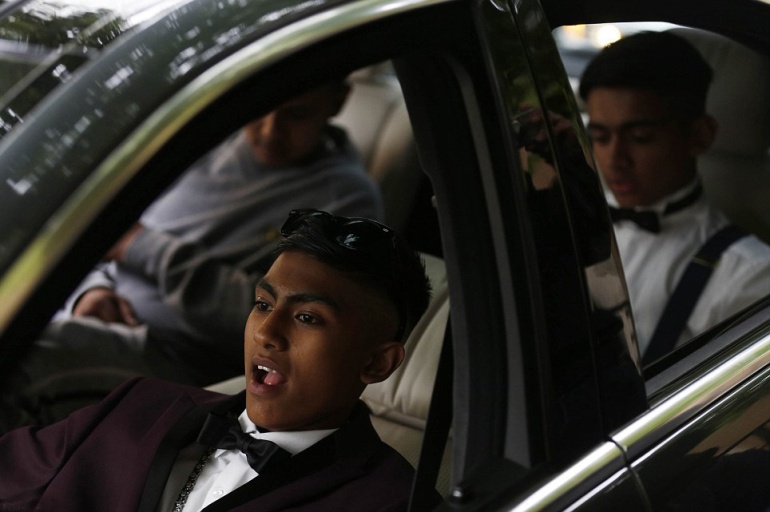 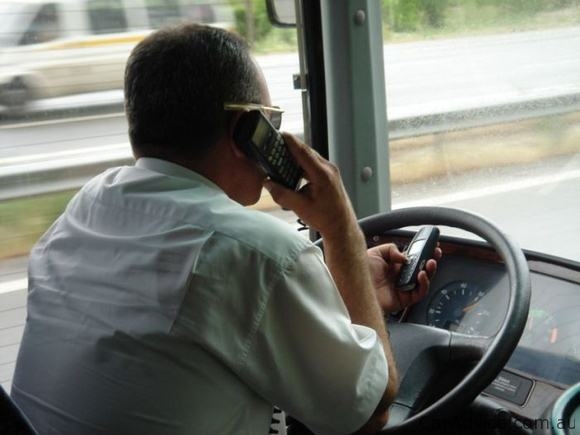 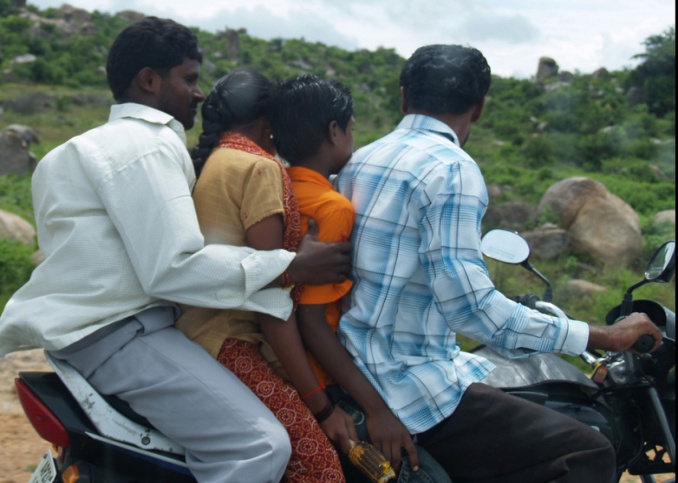 মূল্যায়ন
১। নিউটনের গতির তৃতীয় সূত্রটি বল।
২। 10 kg ভরের একটি বস্তু 10 ms-1 বেগে গতিশীল হলে বস্তুটির 
    ভর-বেগ কত?
    (ক) 10 kg ms-1                          (খ) 120 kg ms-1
   (গ) 100 kg ms-1                        (ঘ) 1 kg ms-1
৩। সড়ক দূর্ঘটনার জন্য নিচের কোন কাজটি সবচেয়ে বেশি দায়ী? 
(ক) জ্বালানি ফুরিয়ে গেলে        (খ) চালকের মোবাইলে কথা বলা (গ) চালক সিটবেল্ট খোলা        (ঘ) গাড়ির অতিরিক্ত গতিবেগ
বাড়ির কাজ
1 kg ভরের বন্দুকটি থেকে 10 g ভরের একটি বুলেট 500 ms-1 বেগে বের হলো
(ক) উদ্দীপকের ঘটনাটি কোন বৈজ্ঞানিক সত্যকে সমর্থন করে তা উল্লেখ কর।
 
(খ) বুলেটটি বন্দুকটিকে কত বেগে পিছনের দিকে ধাক্কা দিবে তা নির্ণয় কর।
আশা করি তোমরা,
নিউটনের গতির তৃতীয় সূত্র বলতে পারবে
সংঘর্ষ ও ভরবেগ ব্যাখ্যা করতে পারবে
ভরবেগের সংরক্ষণ সূত্র প্রতিপাদন করতে পারবে
নিরাপদ ভ্রমনে বল ও গতির প্রভাব বিশ্লেষণ করতে পারবে
সকল কে ধন্যবাদ
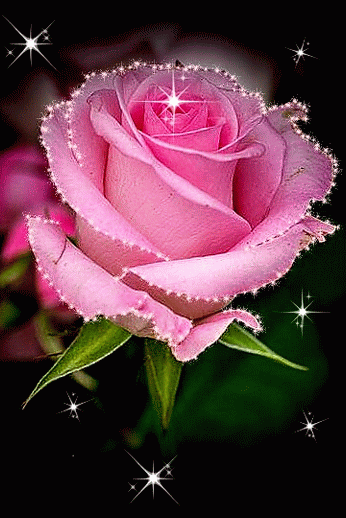